Все успешные люди делают это!
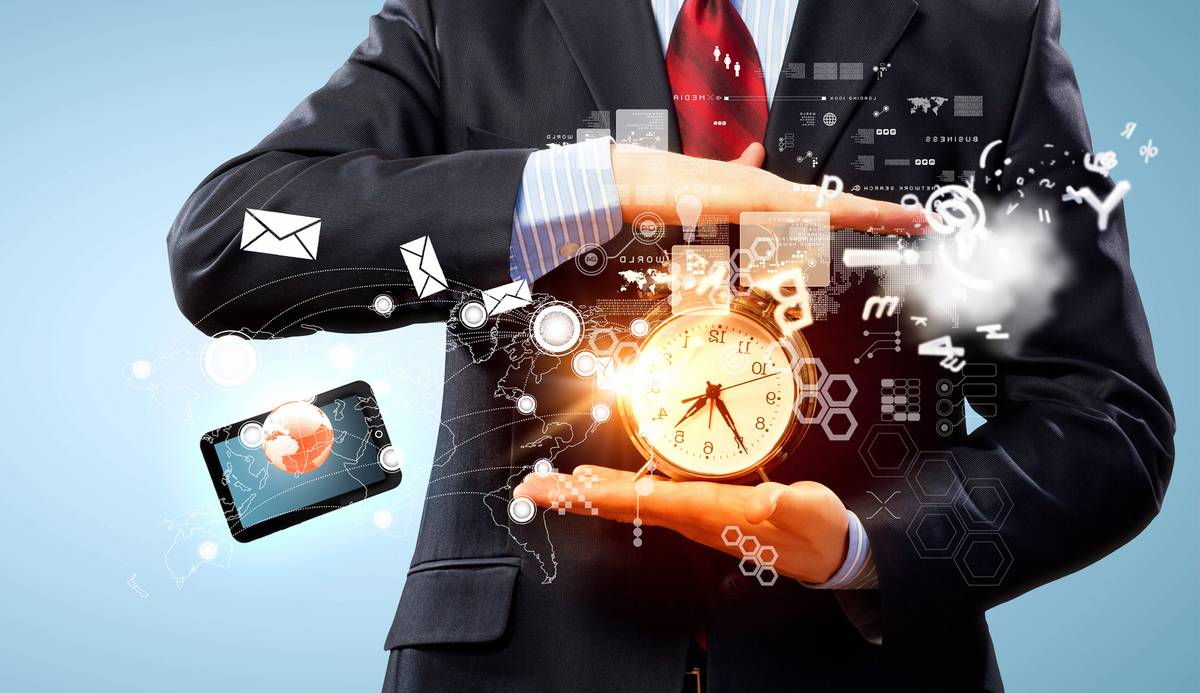 Тайм-менеджмент, и с чем его едят
Время является самым невосполнимым и ценным ресурсом, поэтому использовать его необходимо очень рационально. Важно работать над умением планировать свое рабочее время.
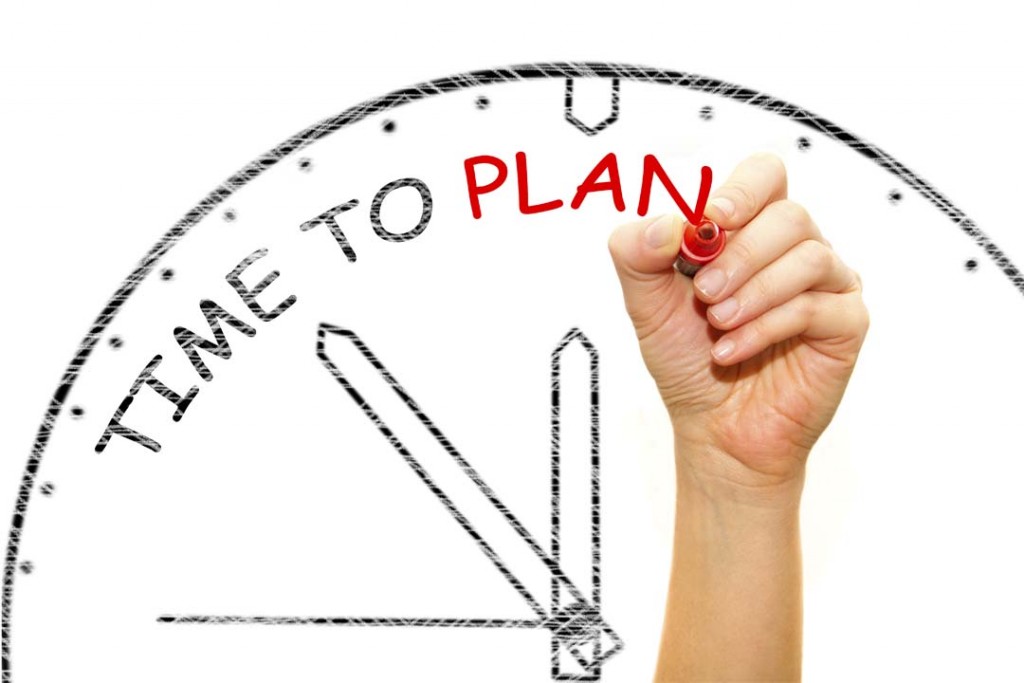 Запомни
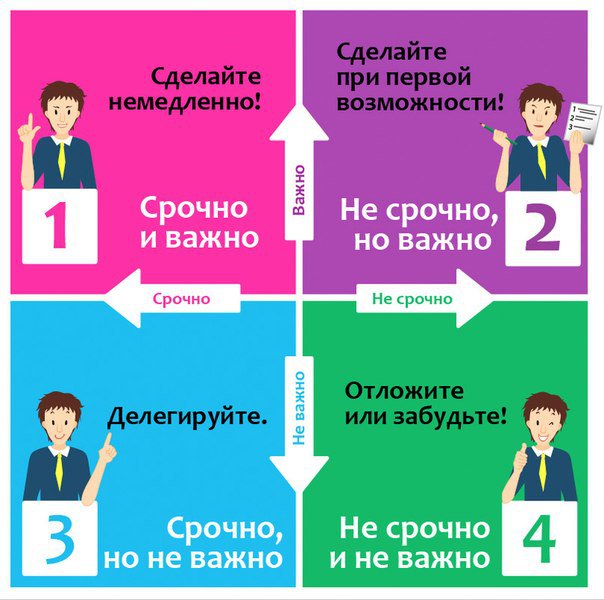 2.Такие задачи можно отложить, однако они могут оказать сильное влияние в долгосрочной перспективе. Дела имеют привычку становиться срочными и важными.
1.Первостепенные задачи — это дела срочные и важные
3. Задачи мало сказываются на Вашем успехе. Такие дела отнимают большую часть Вашего времени.
4. Не имеют никакого значения в принципе и не несут никаких последствий при их невыполнении.
Метод №3 Матрица Эйзенхауэра
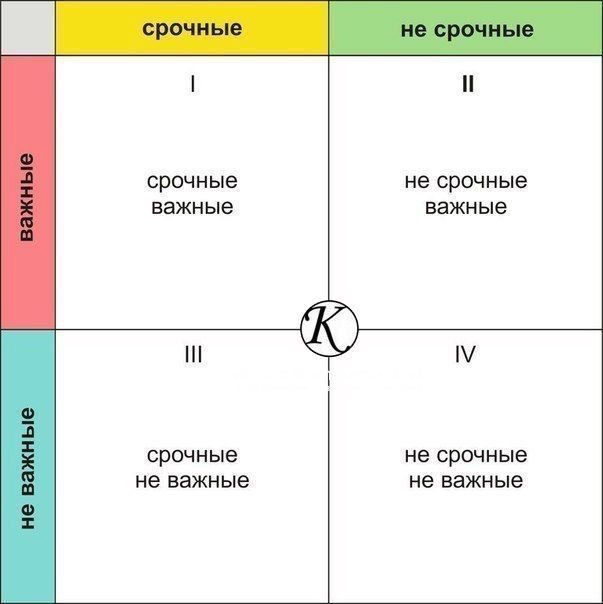 Рабочий день менеджера смены
Четкий распорядок дня и прописанные стандарты выполнения задач — единственный способ работать эффективно.
Рабочий день менеджера смены
Распределяем активности в неделе.

Еженедельный отчет для управляющего - пнд.
Беседы по развитию с сотрудниками - вт.
Беседы со стажерами - ср. 
Заказ продуктов -пн., пт
Составление расписания - чт
Генеральная уборка - пнд.
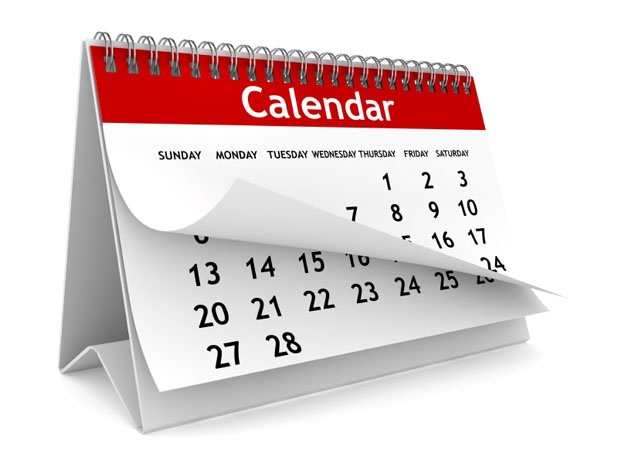 Рабочий день менеджера смены
2.    Распределяем активности по времени дня. 

Открытие смены
Завтрак
Ланч
Рутинные обязанности
Ужин
Закрытие смены
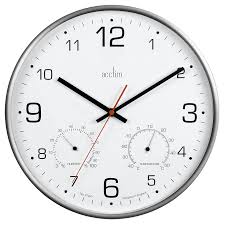 Обязательные поинты
2-3 Пятиминутки
Задаем вопросы
Проверяем выполнение заданий
Даем обратную связь
Разговариваем со стажерами
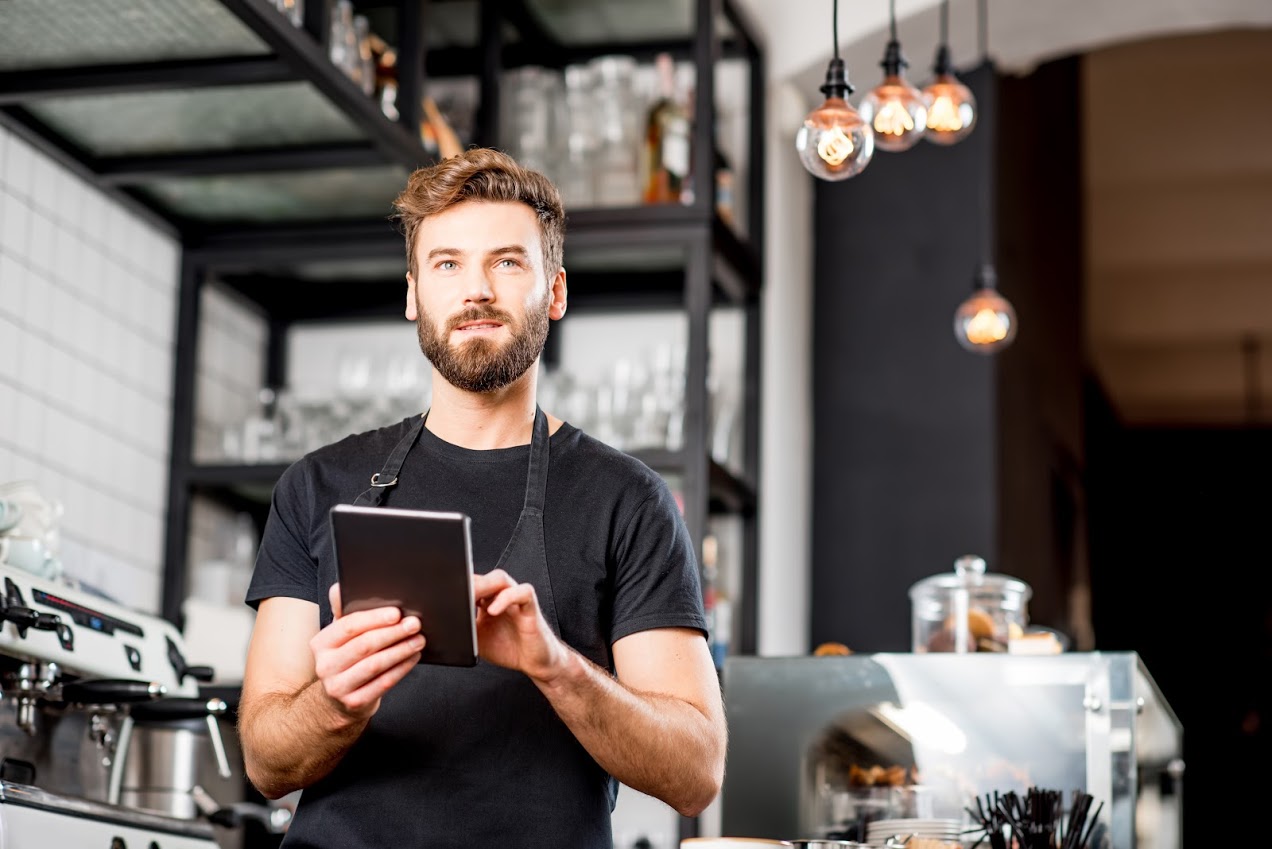 Не дай себя обмануть
Наш мозг – очень занятная штука. Как мы принимаем решение о том, какая из задач более срочная?
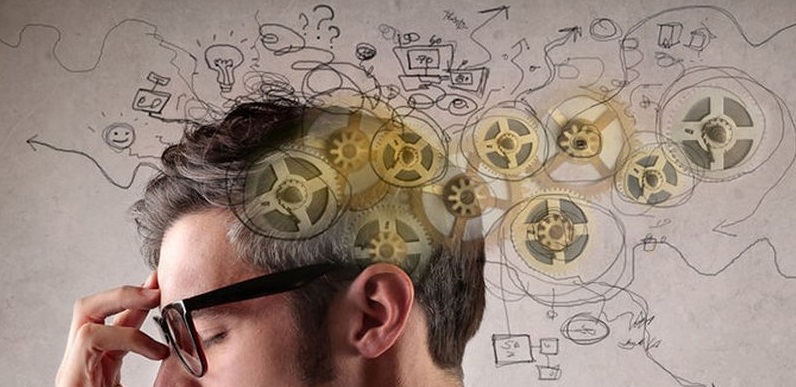 Как не облажаться
1. Не брать на себя слишком многое!
2. Не более 3 масштабных задач за день
3. Делим крупную задачу на несколько мелких
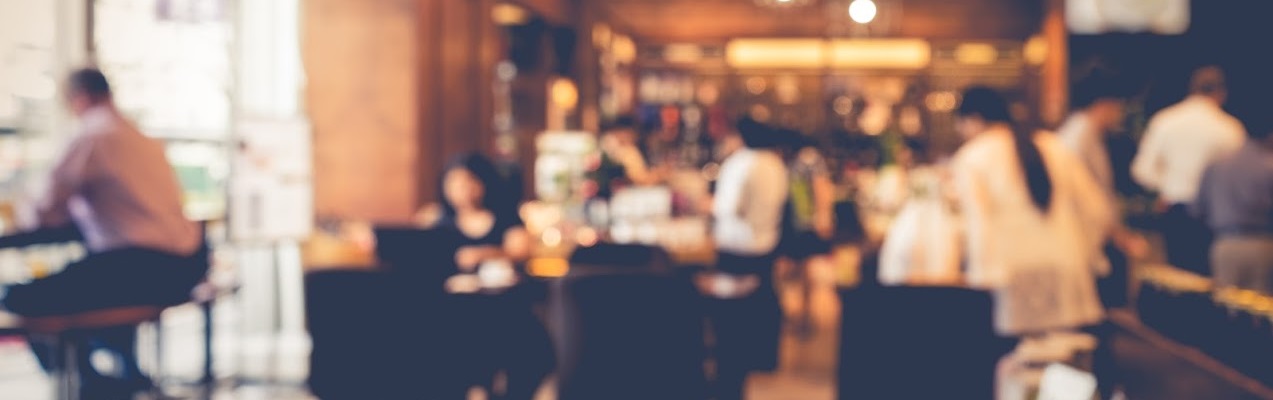 Откуда берется стресс?
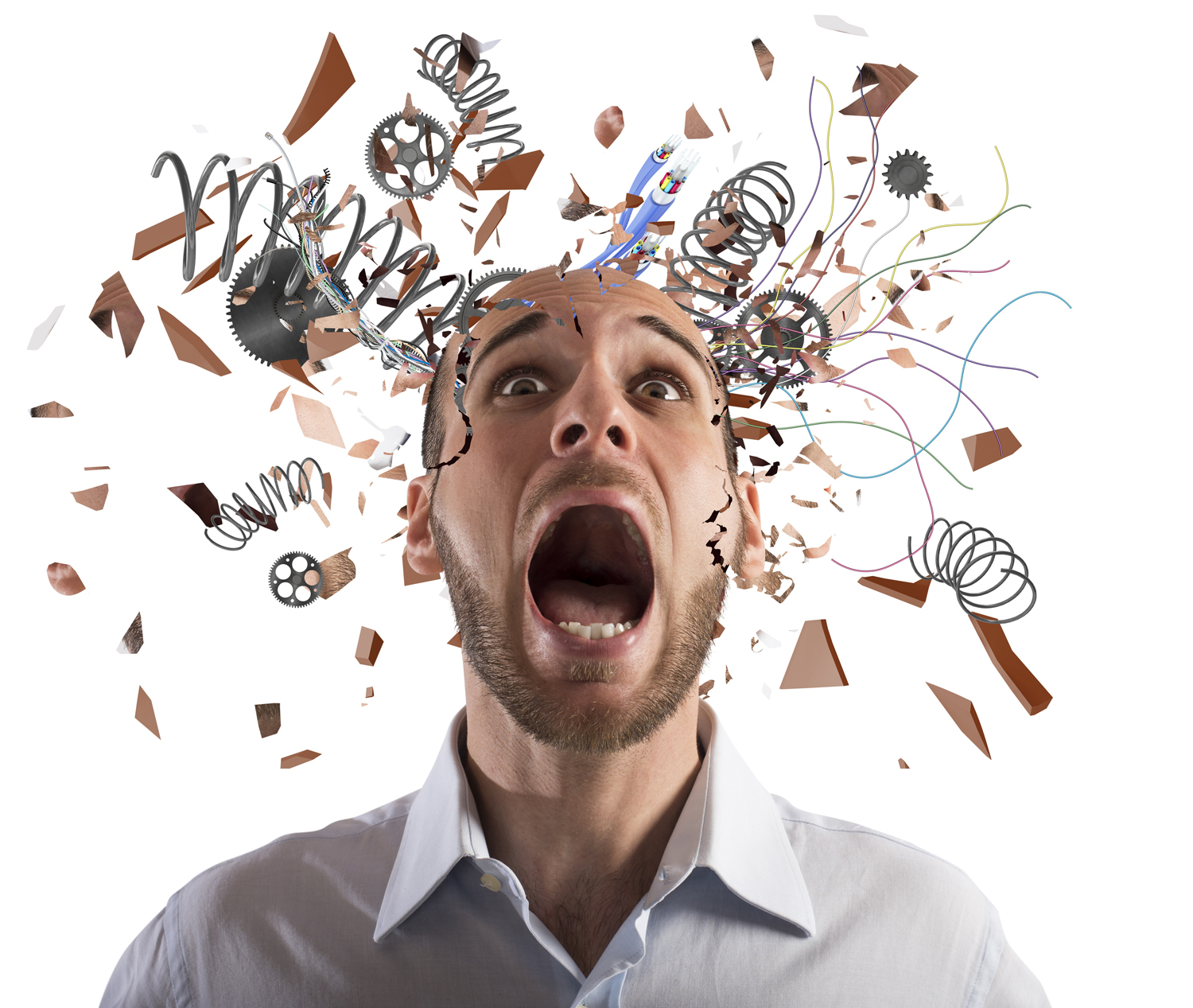 Техника пустого инбокса
0 входящих сообщений
Минимум открытых задач
Минимум открытых проектов

Иначе -- это лишает нас энергии
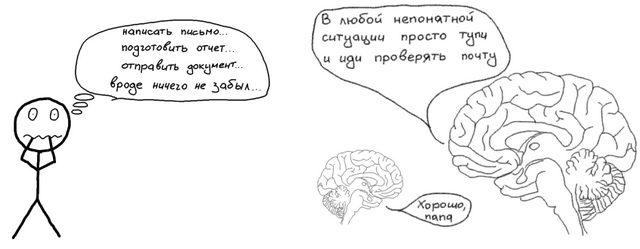 Задача vs цель
Что такое задача, и что такое цель?
Цель — это конечный желаемый результат. 
Цель определяется в процессе планирования и регулируется функциями управления.Задача — проблемная ситуация с явно и заранее заданной целью.
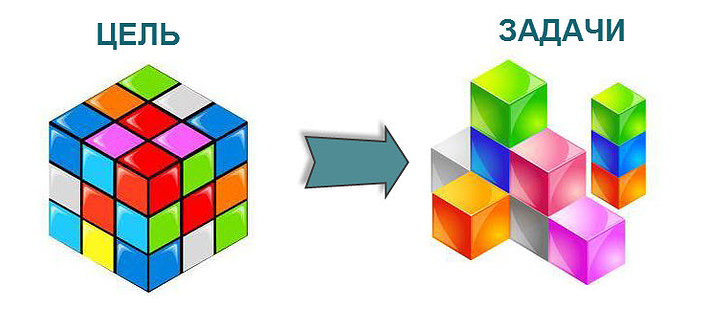 Дать обратную связь
Проверить выполнение задачи
Дать обратную связь
Дать задачу по SMART
Follow Up (Как дела?)
Как достичь результата:
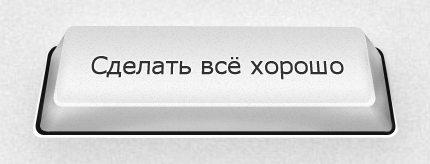